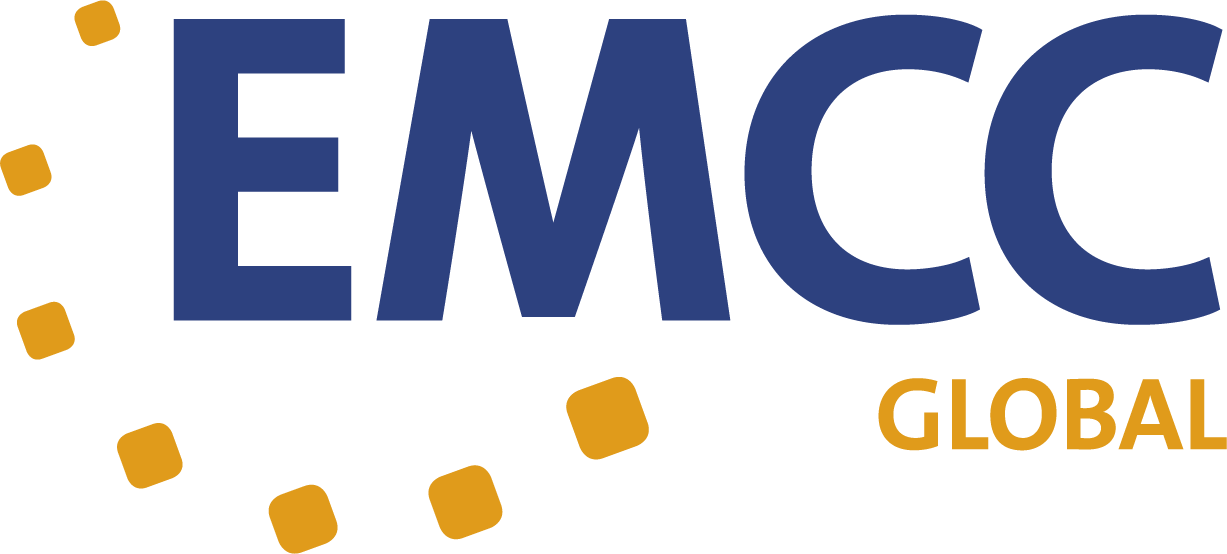 The Centres for Excellence (CfE)
Inclusion, diversity and equality has been identified as one of a number of relevant issues to continue to be proactive on if the EMCC Family is to achieve its purpose of developing, promoting, and setting the expectation of best practice in mentoring, coaching, and supervision, globally for the benefit of society.
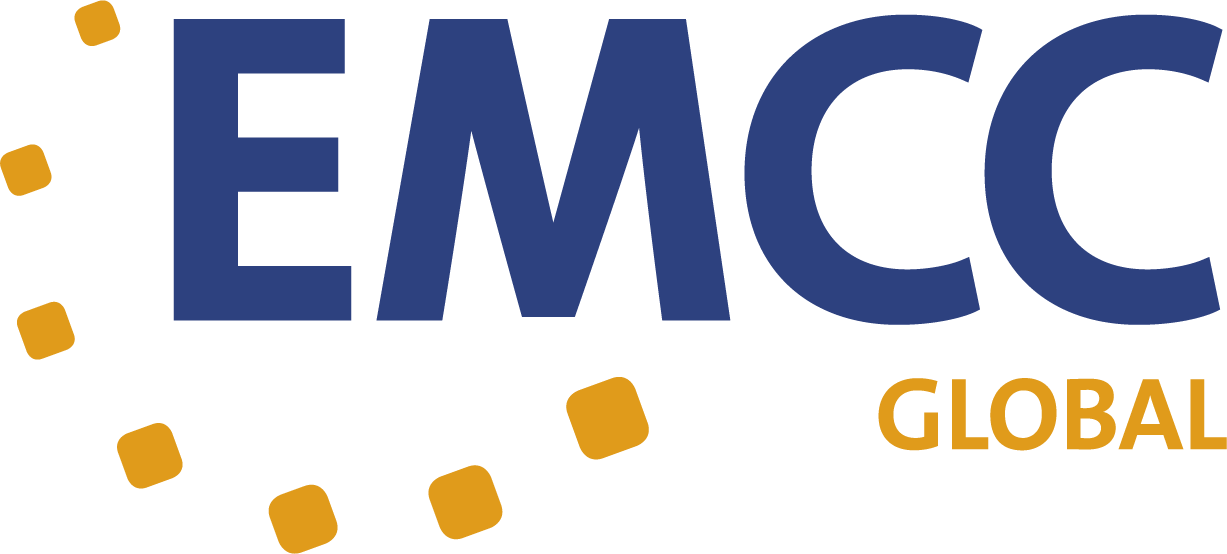 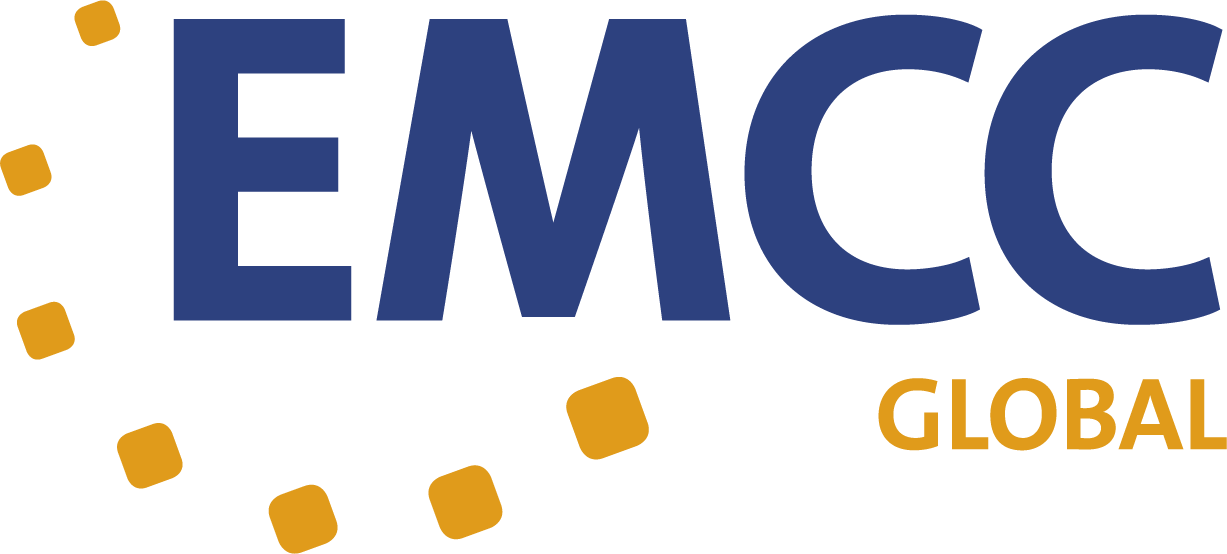 Inclusion, Diversity and Equality agenda (The IDEa) is about …
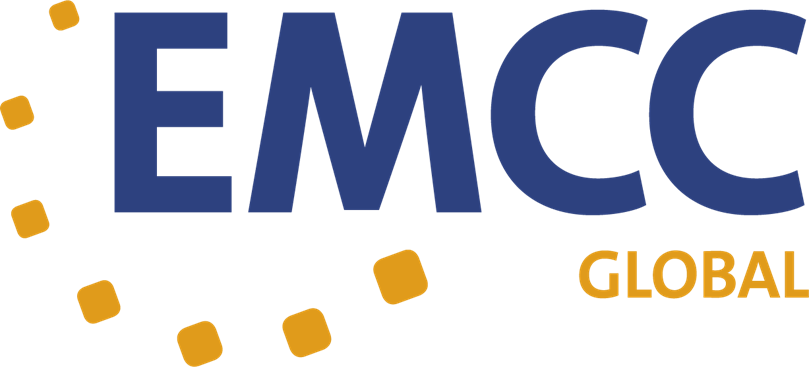 What it is : Distinguishing The Terms
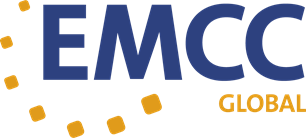 When I’m included I feel respected, valued, trusted, safe, have a sense of belonging and am able to be my best self and do my best work.
[Speaker Notes: 60 mins!]
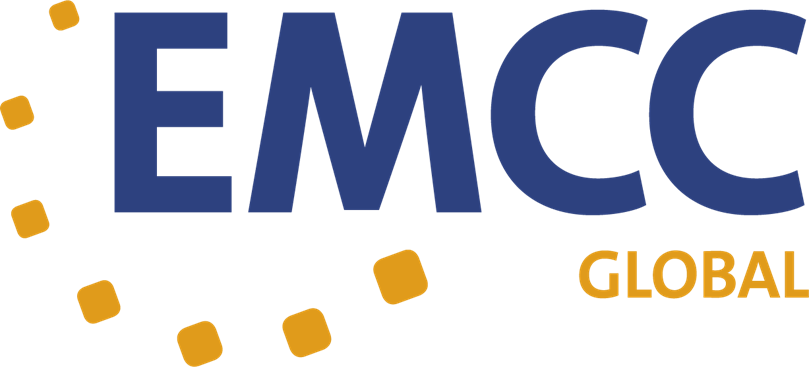 The IDEa Matters Because it’s …
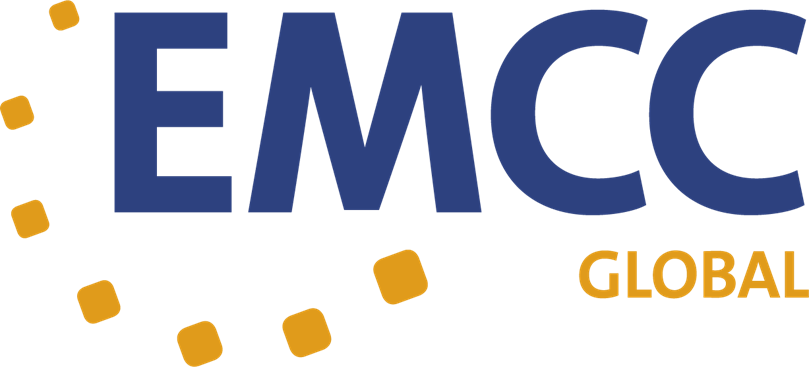 The IDEa Matters Because it’s …
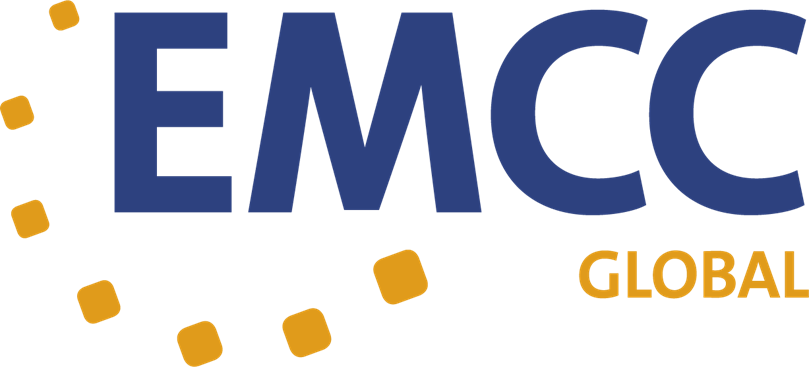 The IDEa Matters Because it’s …
… AND it’s underpinned by legislation in many countries. 

Note that it’s an AND, it’s not a because!
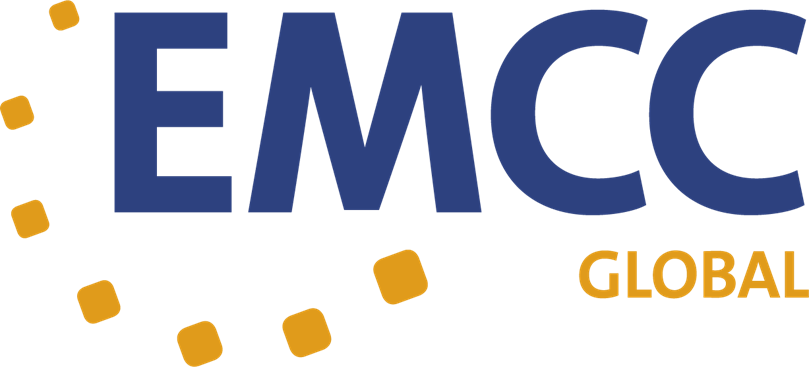 The IDEa is vitally important for the EMCC Family because…
Inclusive Communities Model
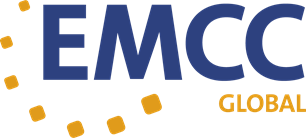 In an inclusive community everyone feels respected, valued, safe, trusted, has a sense of belonging and is able to be their best self and do their best work.  Inclusive communities benefit from the diversity that each and every member is, and brings, and gets more from all of their people more of the time.
To create a sustainable inclusive culture so that everyone feels respected, valued, safe and trusted, has a sense of belonging, and is able to be their best selves and do their best work, thus enabling individuals to thrive, and the organisation to achieve value from the diversity of all their people.
By modelling inclusive behaviours; getting to know all your direct reports well; consistently treating all your people equally well; thanking people and praising them when they’ve done good work; making sure people understand the jargon/acronym; giving people responsibility; investing your time in your people and keeping them informed
To create a sustainable inclusive culture so that everyone feels respected, valued, safe and trusted, has a sense of belonging, and is able to be their best selves and do their best work, thus enabling individuals to thrive, and the organisation to achieve value from the diversity of all their people.
By ensuring that ‘diversity’ days are used as springboards or launchpads and not as the only sign that diversity is valued, and that members of traditionally marginalised groups, whose talents may have been under used in the past, are encouraged and given every opportunity to contribute to the organisation.
To enable the organisation, individual members and other stakeholders to see and experience the richness and benefits of diversity, recognise that every individual is different from every other, and that our differences add great value when we each feel included.
By ensuring that ‘diversity’ days are used as springboards or launchpads and not as the only sign that diversity is valued, and that members of traditionally marginalised groups, whose talents may have been under used in the past, are encouraged and given every opportunity to contribute to the organisation.
To enable the organisation, individual members and other stakeholders to see and experience the richness and benefits of diversity, recognise that every individual is different from every other, and that our differences add great value when we each feel included.
To enable everyone to feel safe, and be certain that their leaders are committed to their well-being, and that any negative treatment they, or others, may experience will be confronted and dealt with appropriately.
By calling out bias, micro-aggressions, prejudice and stereotyping when you see or hear them – asking ‘to what extent does that behaviour align with our values?’  Regularly reviewing (annually) staff experience of negative treatment within the organisation
An Inclusive Community
An Inclusive Community
To ensure there is a strong framework to deal with any discrimination and to give confidence to everyone in the organisation that they will all be treated equally well.
By establishing behavioural expectations (your Equality Framework – akin to health and safety) and by providing regular information and briefings to ensure that everyone is kept up to date and fully understands what’s expected of them  and what the consequences of not meeting the behavioural expectations are.
To ensure there is a strong framework to deal with any discrimination and to give confidence to everyone in the organisation that they will all be treated equally well.
By establishing behavioural expectations (your Equality Framework – akin to health and safety) and by providing regular information and briefings to ensure that everyone is kept up to date and fully understands what’s expected of them  and what the consequences of not meeting the behavioural expectations are.
By proactively sharing information and ensuring traditionally marginalised groups and individuals are well networked, sponsored, mentored and coached.
To enable real participation for all individuals and groups - taking account of differences.
By proactively sharing information and ensuring traditionally marginalised groups and individuals are well networked, sponsored, mentored and coached.
To enable real participation for all individuals and groups - taking account of differences.
The IDEA has implications right across EMCC …
Multiple Countries, Cultures, Laws, History and Background re the IDEa
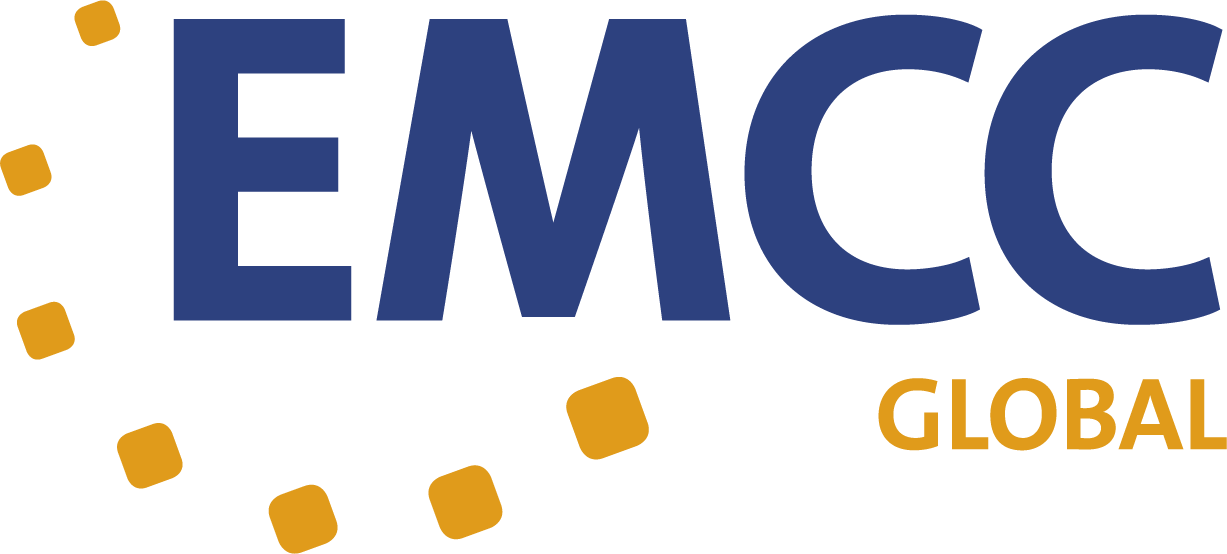 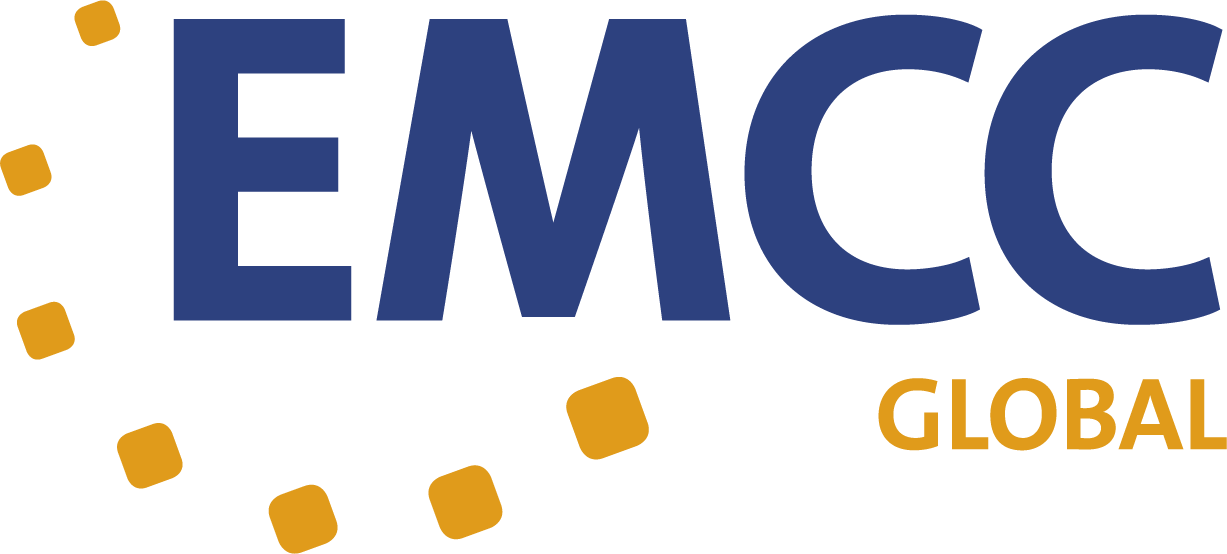 Ways you can be involved in the CfE:IDEa
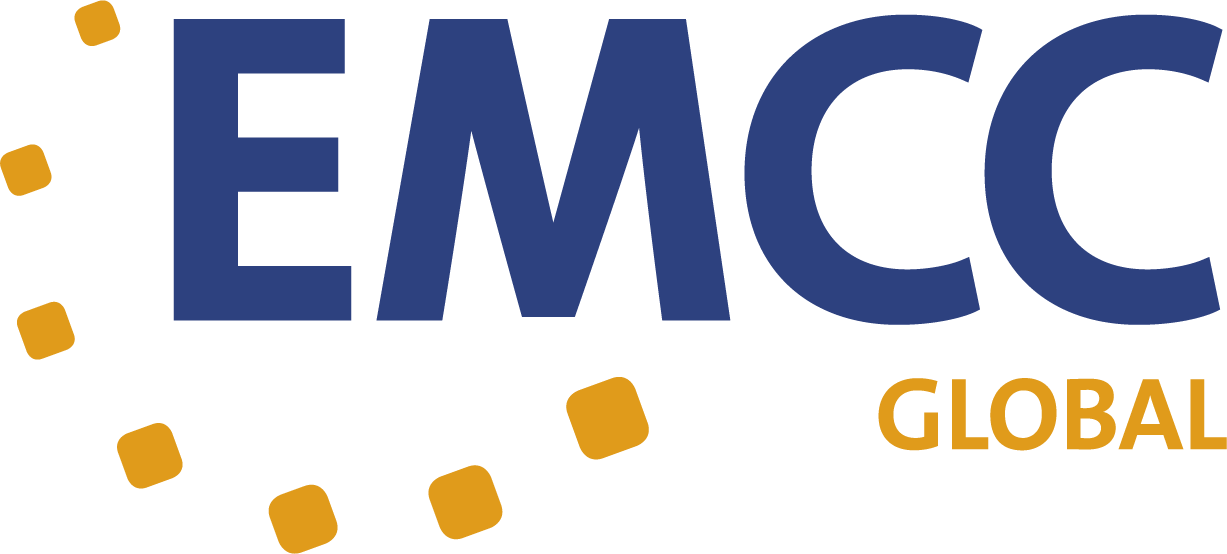